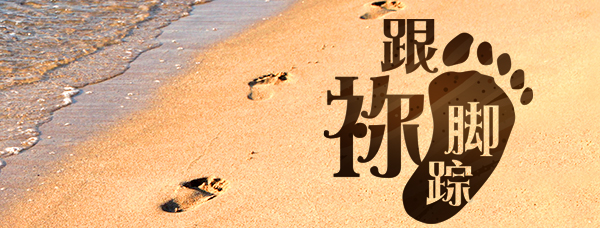 第二单元：灵修
第7讲：与主结连
要义：金句
你们要常在我里面，我也常在你们里面。枝子若不常在葡萄树上，自己就不能结果子；你们若不常在我里面，也是这样。（约15:4）
2
精义：撮要
生命结连于主，是一切事物美好的基础。
3
传播焦点
打结方式
穿上新人──住在主里的新人
结果的树 （路13:6-9）
牢不可破──让上帝建立祂的群体
4
生活应用
门徒与主结连是一重要关系，同时表示他与其他信徒亦是一重要关系。
与主结连的门徒，与教会有不可分开的关系。
5
反思问题
你与主关系牢固吗？
你爱你的教会吗？
6
听众回馈
请分享下面经节对你的意义：
“有人攻胜孤身一人，若有二人便能敌挡他；三股合成的绳子不容易折断。”（传4:12）
7